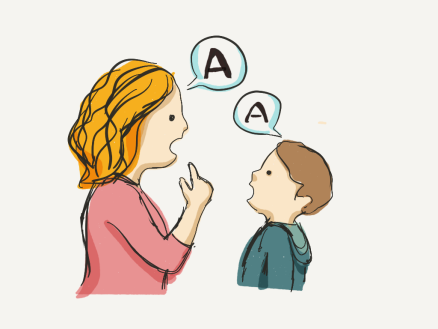 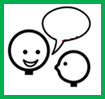 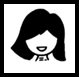 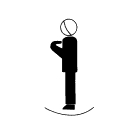 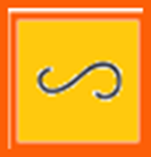 Sophie BOURGEOIS-DALIN
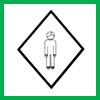 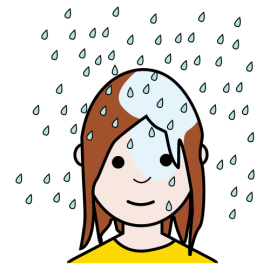 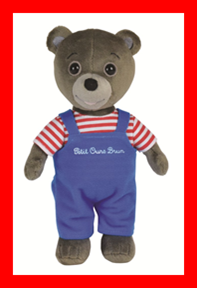 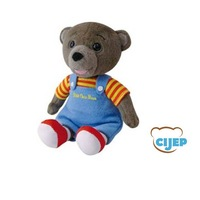 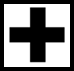 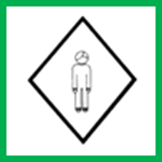 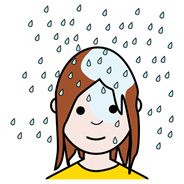 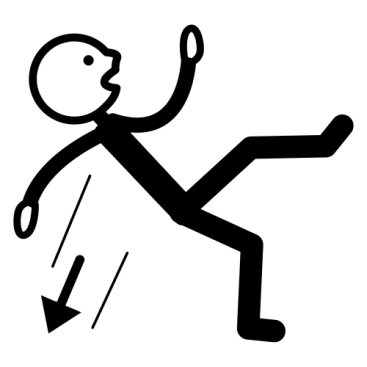 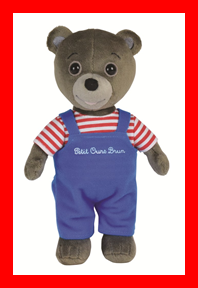 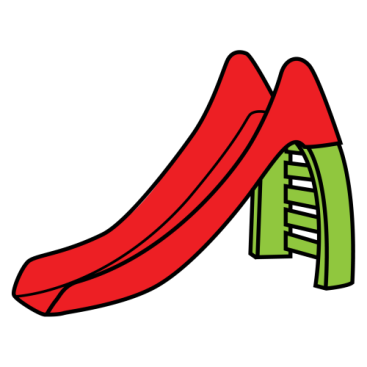 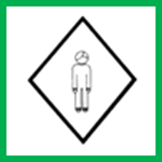 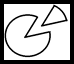 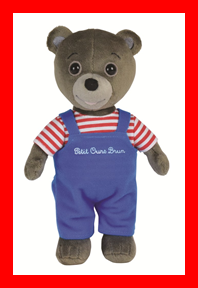 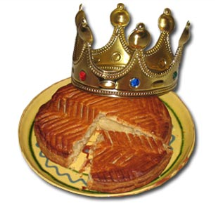 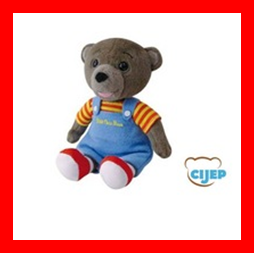 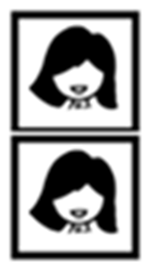 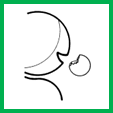 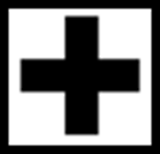 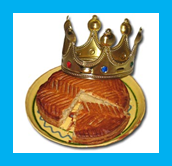 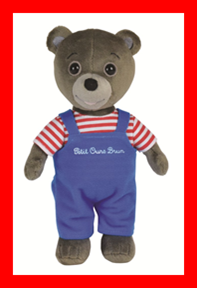 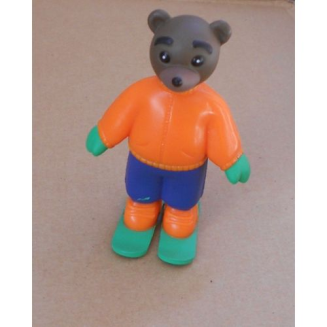 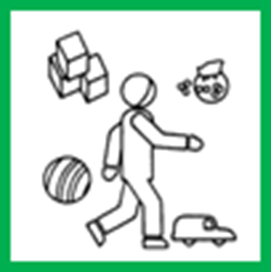 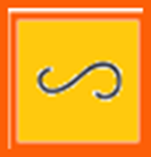 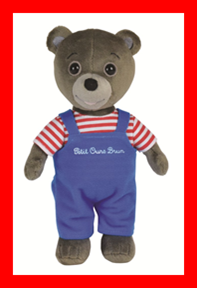 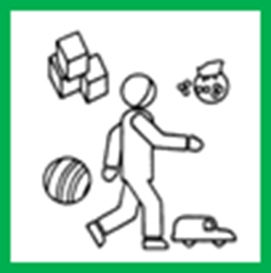 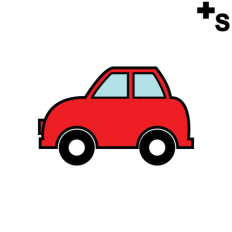 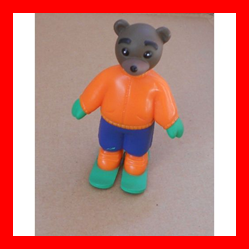 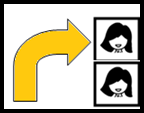 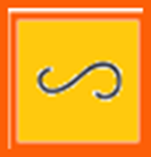 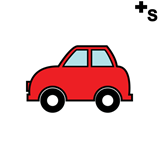 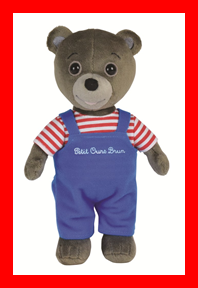 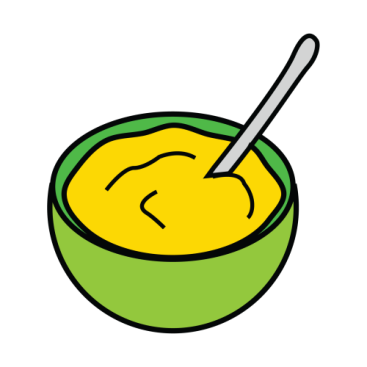 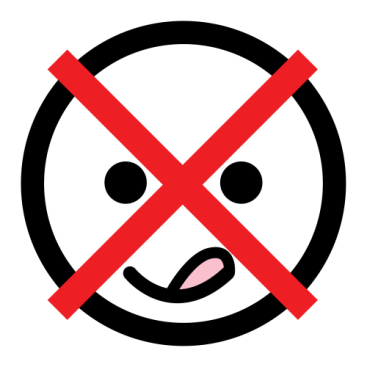 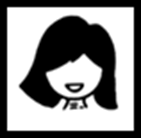 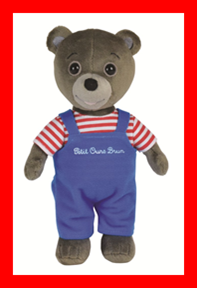 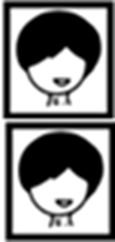 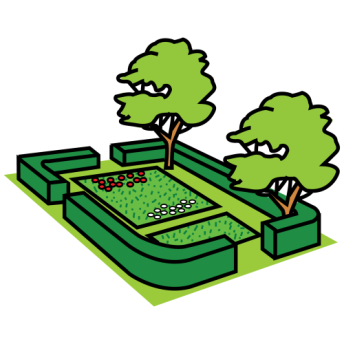 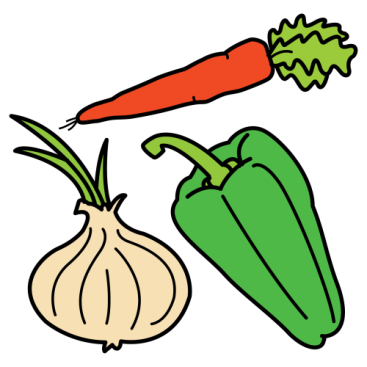 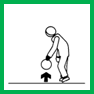 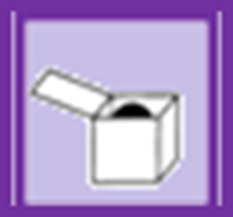 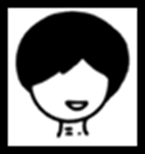 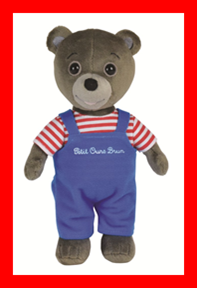 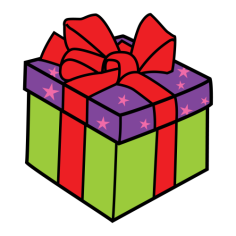 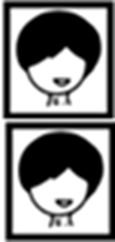 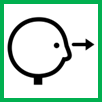 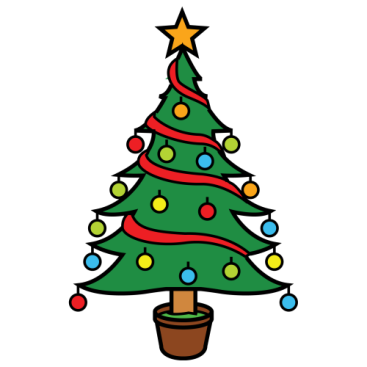 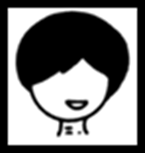 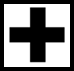 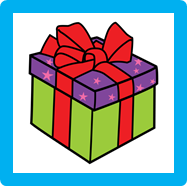 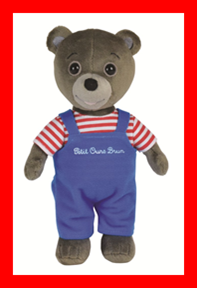 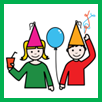 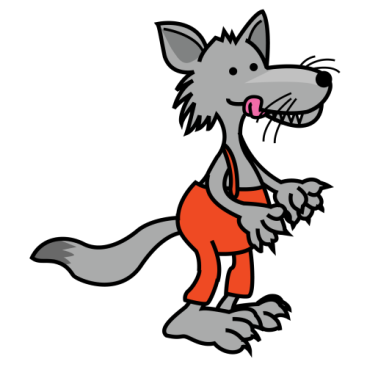 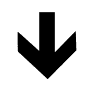 Sese  se
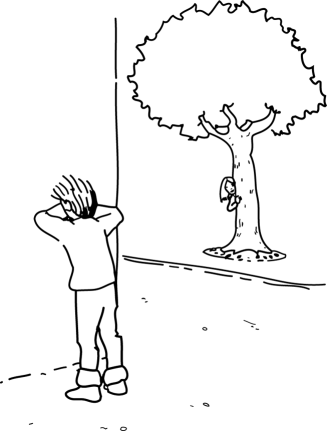 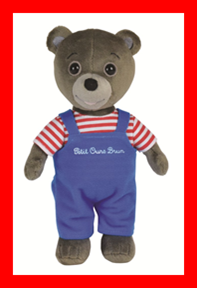 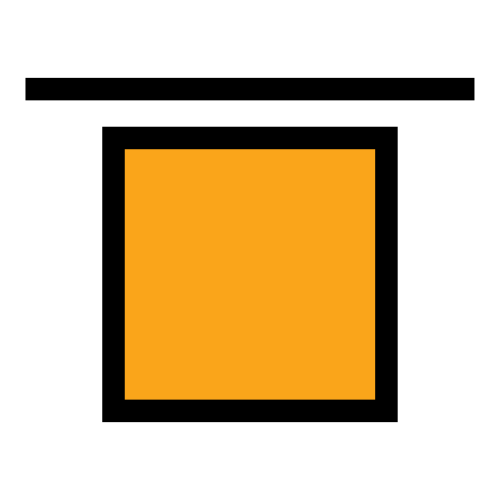 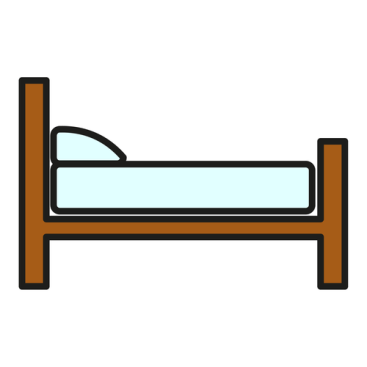 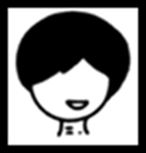 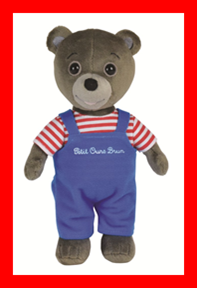 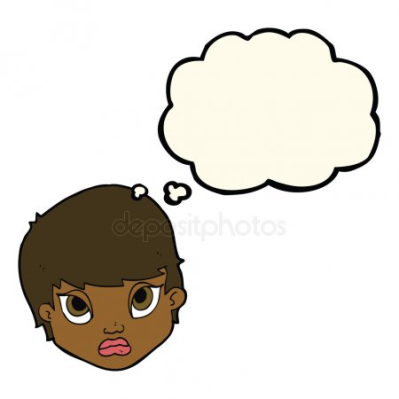 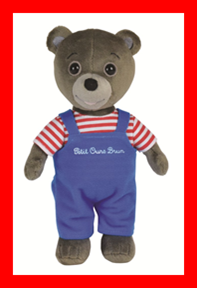 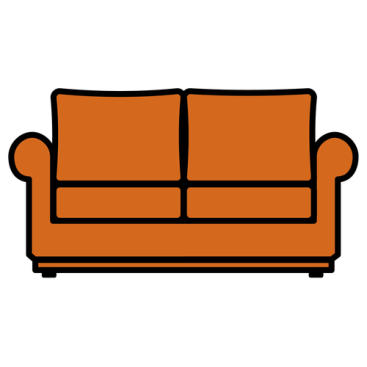 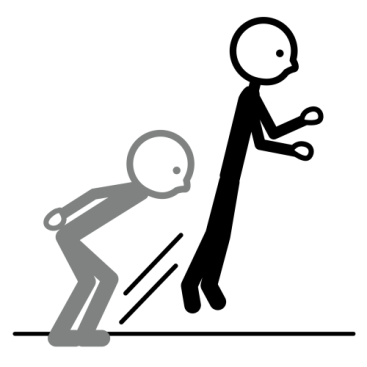 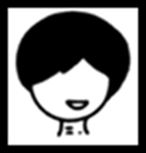 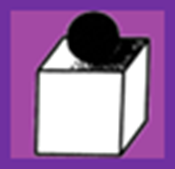 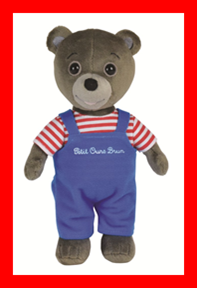 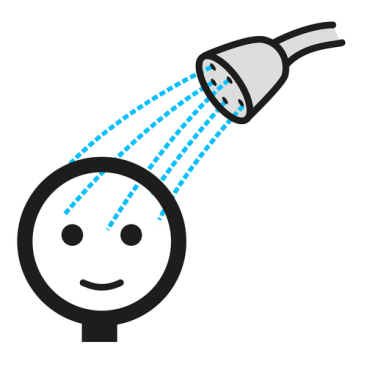 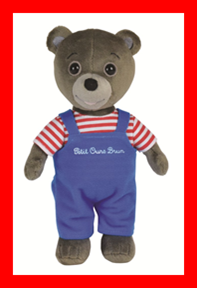 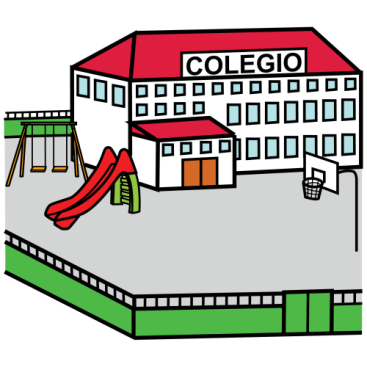 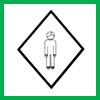 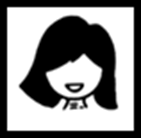 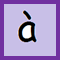 FIN
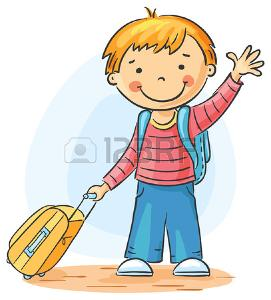 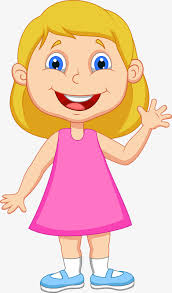